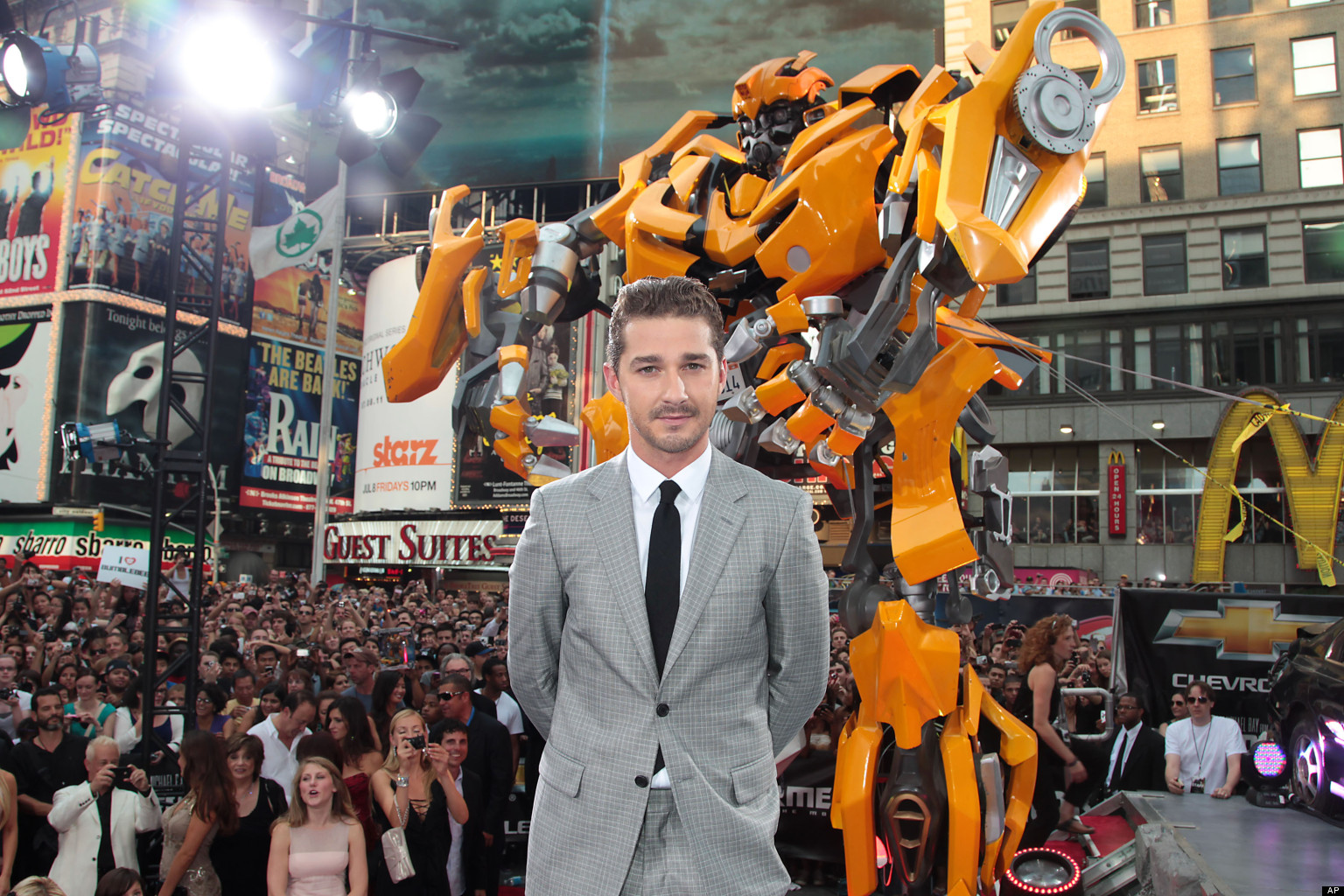 GREEN CITY HACKATHON
The transformers
Michalis Vafopoulos 
NTUA, GFOSS & www.publicspending.net
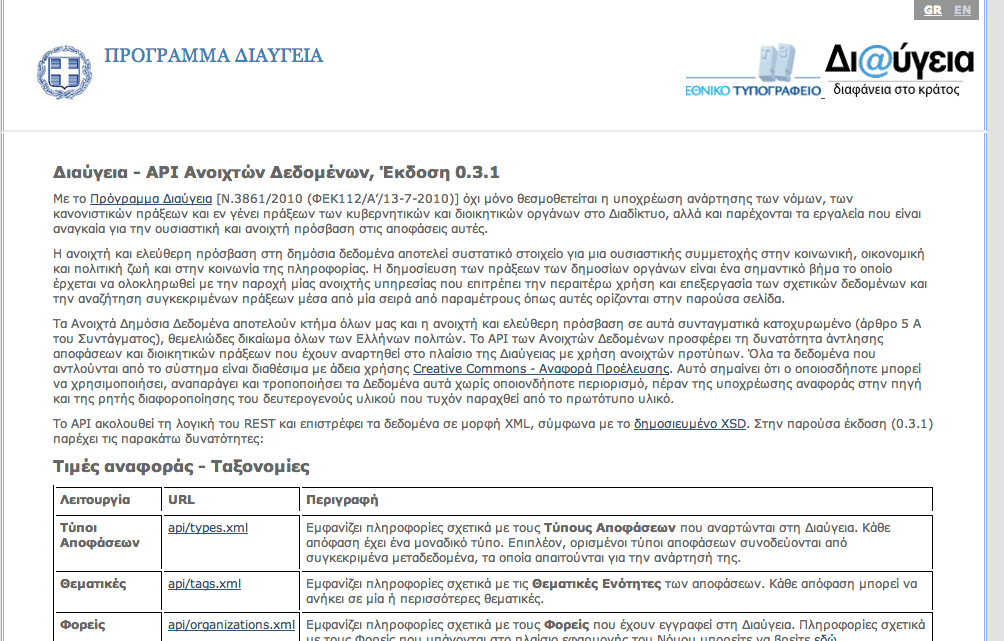 2
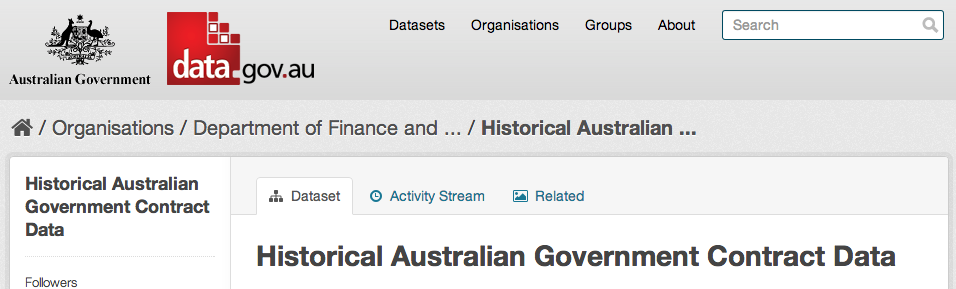 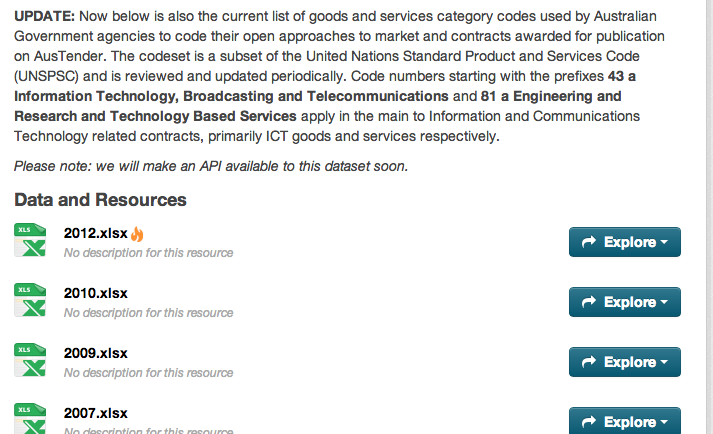 3
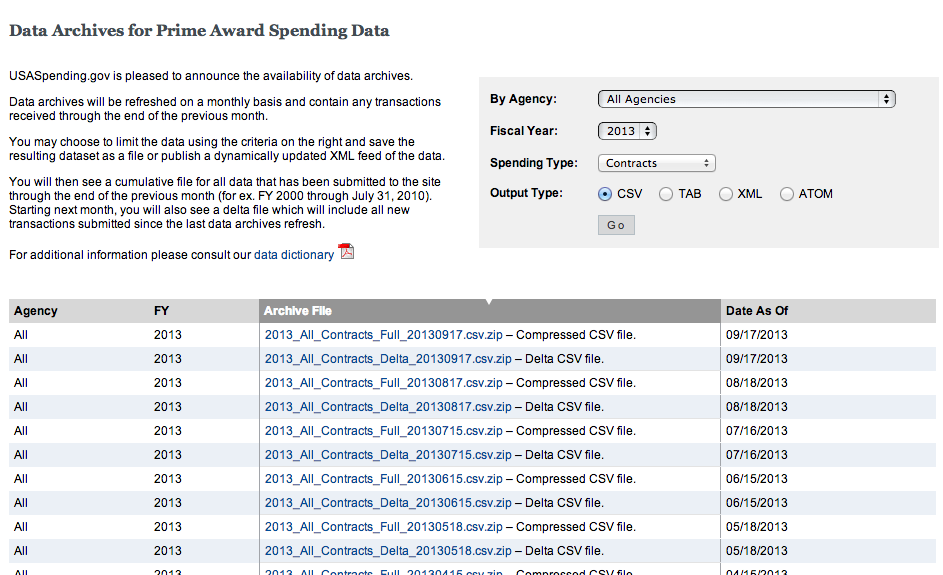 4
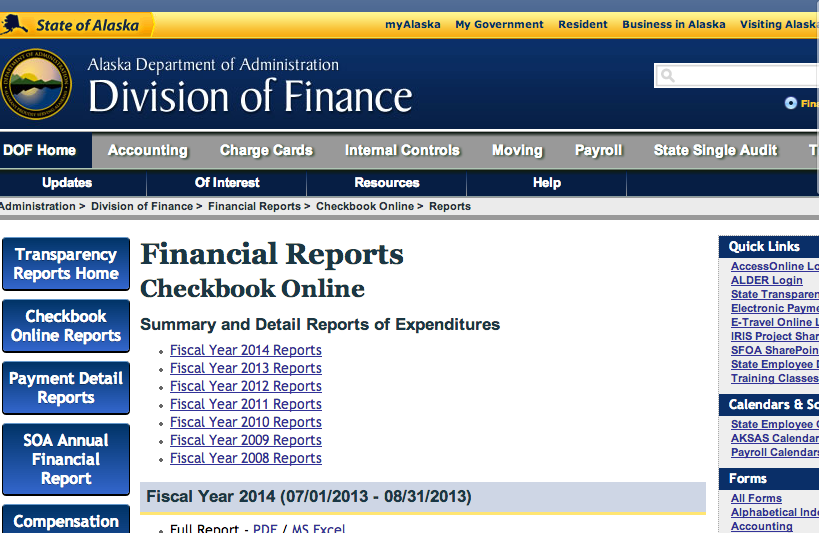 5
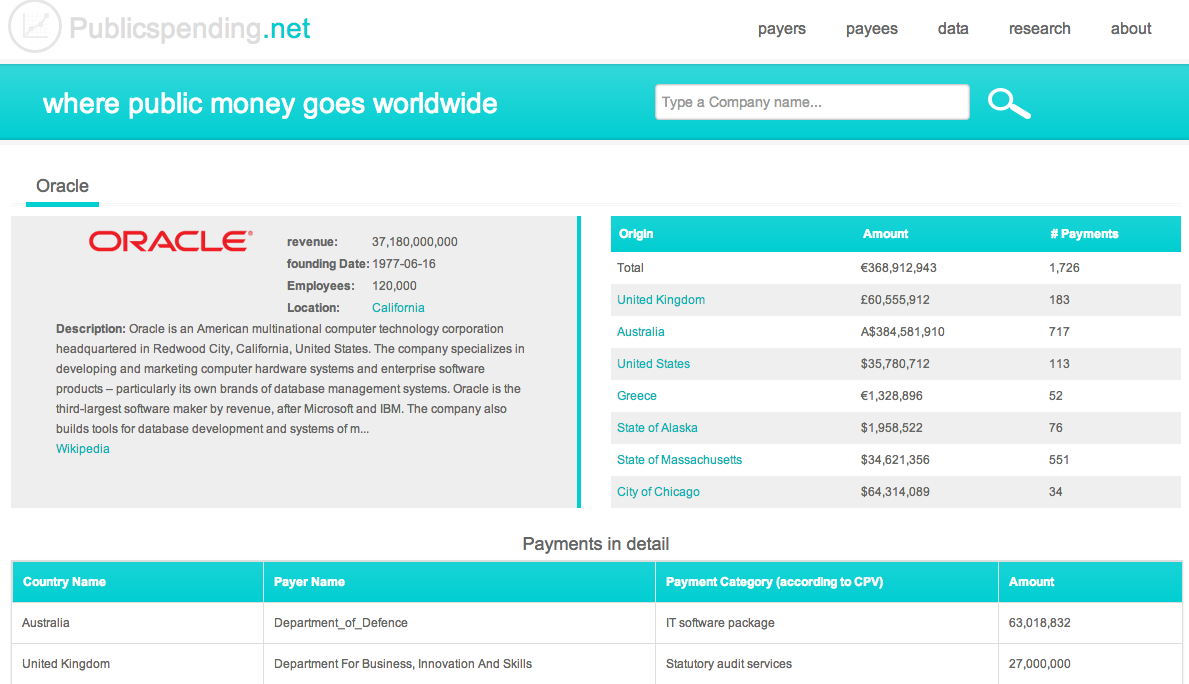 6
Welcome to the data era
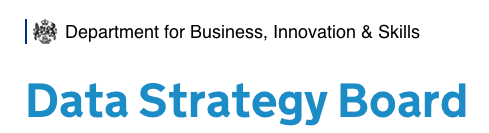 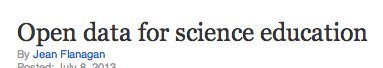 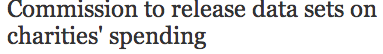 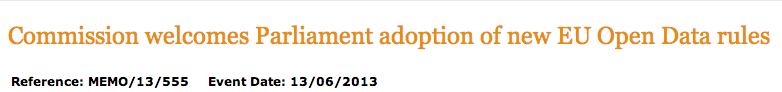 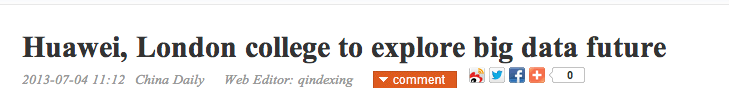 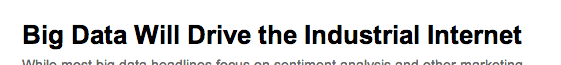 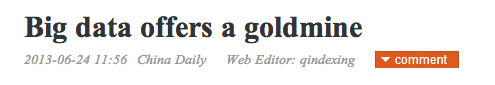 Data: Open, big, linked
Open: access
…everyone to use and republish as she wishes 

Big: scale
high volume, velocity and variety 

Linked: use
Publish once, use as many times
How is it working?
Linked data in a nutshell





Sources: T. Heath, J. Sequeda, the Web
The Web of Documents
Analogy: a global file system
Designed for: human consumption
Primary objects: documents
Links between: documents (or sub-parts of)
Degree of structure in objects: fairly low
Semantics of content and links: implicit-humans
(Tom Heath)

The web = the internet 
+ links + documents
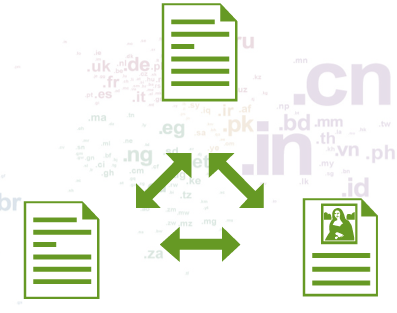 The Web of Documents
Simple, big and unstructured
Organized in Silos

But humans are interested in:
Things, no documents and
these Things might be 
in documents or elsewhere
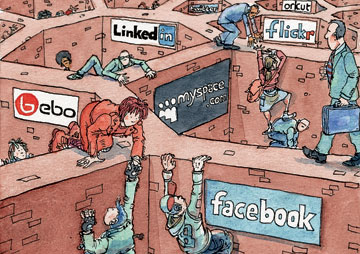 The Web of Data
Analogy: a global filesystem ----> global database
Designed for:human consumption ->machines first-humans later
Primary objects: documents --> things (or descriptions of things)
Links between: documents --> things 
Degree of structure in objects: fairly low ---> high
Semantics of content and links: implicit --> explicit
(Tom Heath)
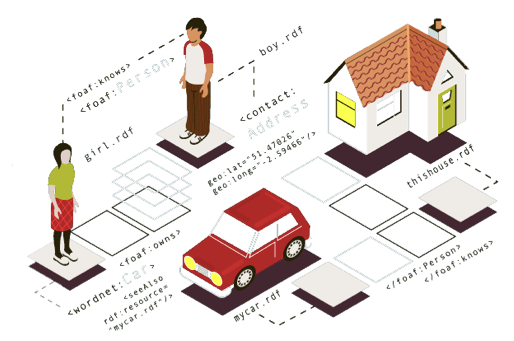 12
The Web of Data: why?
– encourages reuse
– reduces redundancy
– maximises its (real and potential) inter-connectedness
– enables network effects to add value to data
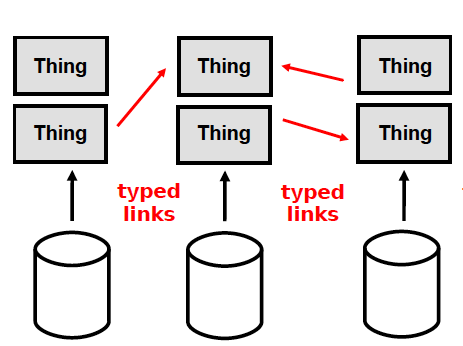 13
The Web of Data: how?
Current state on the Web
Relational Databases
APIs
XML
CSV
XLS

Computers can’t consume data because:
Different formats & models
Not inter-connected
14
The Web of Data: how?
– we need to create a standard way of publishing Data on the Web (like HTML for docs)

This is the Resource Description Framework (RDF)
15
Resource Description Framework (RDF)
A data model 
A way to model data
Inspired form Relational databases and Logic
RDF is a triple data model
Labeled Graph (semantic networks)
Subject, Predicate, Object
<Chios> <is part of> <Greece>
Example: Document on the Web
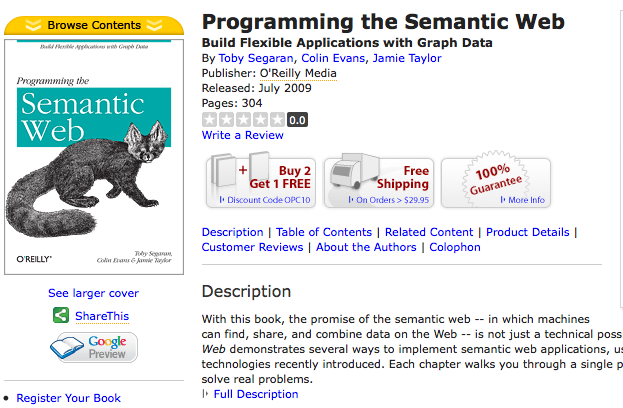 Databases back up documents
THINGS have PROPERTIES:
A Book as a Title, an author, …
This is a THING:
A book title “Programming the Semantic Web” by Toby Segaran, …
Data representation in RDF
Programming the Semantic Web
title
author
book
Toby Segaran
isbn
978-0-596-15381-6
publisher
name
Publisher
O’Reilly
Everything on the web is identified by a URI!
link the data to other data
Programming the Semantic Web
title
http://…/isbn978
author
Toby Segaran
isbn
978-0-596-15381-6
publisher
name
http://…/publisher1
O’Reilly
consider the data from Revyu.com
hasReview
http://…/review1
http://…/isbn978
description
reviewer
Awesome Book
http://…/reviewer
name
Juan Sequeda
start to link data
hasReview
http://review1
http://isbn978
Programming the Semantic Web
description
title
hasReviewer
sameAs
Awesome Book
author
http://isbn978
Toby Segaran
http://reviewer
name
isbn
978-0-596-15381-6
Juan Sequeda
publisher
http://publisher1
name
O’Reilly
Juan Sequeda publishes data too
http://juansequeda.com/id
http://dbpedia.org/Austin
livesIn
name
Juan Sequeda
Let’s link more data
hasReview
http://…/review1
http://…/isbn978
description
hasReviewer
Awesome Book
http://…/reviewer
name
Juan Sequeda
sameAs
http://juansequeda.com/id
http://dbpedia.org/Austin
livesIn
name
Juan Sequeda
And more
hasReview
http://…/review1
http://…/isbn978
Programming the Semantic Web
description
title
hasReviewer
sameAs
Awesome Book
author
http://…/isbn978
Toby Segaran
http://…/reviewer
name
isbn
978-0-596-15381-6
Juan Sequeda
publisher
sameAs
http://…/publisher1
name
O’Reilly
http://juansequeda.com/id
http://dbpedia.org/Austin
livesIn
name
Juan Sequeda
Linked data = internet + http + RDF
Linked Data Principles
Use URIs as names for things
Use URIs so that people can look up (dereference) those names.
When someone looks up a URI, provide useful information.
Include links to other URIs so that they can discover more things.
Web as a database
Linked Data makes the web exploitable as ONE GIANT HUGE GLOBAL DATABASE!

Is there any query language like sql?SPARQL…
The LOD cloud: May 2007
What is a Linked Data application/service?
Software system that makes use of data on the Web from multiple datasets and that benefits from links between the datasets
Characteristics of Linked Data Applications I
Consume data that is published on the web following the Linked Data principles: an application should be able to request, retrieve and process the accessed data

Discover further information by following the links between different data sources
Characteristics of Linked Data Applications II
Combine the consumed linked data with data from sources (not necessarily Linked Data)
 
Expose the combined data back to the web following the Linked Data principles 

Offer value to end-users
the 5 stars of open linked data
★make your stuff available on the Web (whatever format)
★★make it available as structured data (e.g. excel instead of image scan of a table)
★★★non-proprietary format (e.g. csv instead of excel)
★★★★use URLs to identify things, so that people can point at your stuff
★★★★★link your data to other people’s data to provide context

http://lab.linkeddata.deri.ie/2010/star-scheme-by-example/
Ideas for projects
Think of interesting questions 
Search for related datasets 

And start “playing” with:
Interconnections – links to other datasets 
Statistical analysis
Economic/business analysis
Questions??
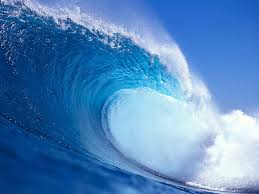 More examples
Current Employee Names, Salaries, and Position Titles
The Open Database Of The Corporate World
Crime map
NHS efficiency savings: the role of prescribing analytics
where public money goes worldwide
More info
Twitter: @vafopoulos
Vafopoulos@gmail.com
www.Vafopoulos.org 
www.publicspending.net   
www.Youtube.com/websciencegr